الكتلة والوزن
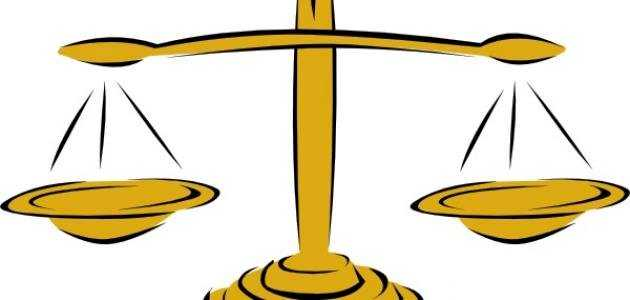 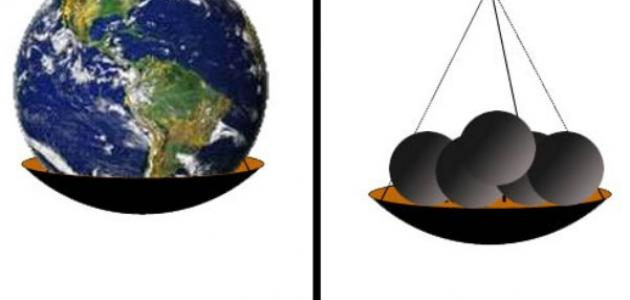 ما الفرق بينهما
الكتلة:
هي كمية المادة الموجودة في الجسم.

وحدات قياس الكتلة:
كيلوغرام ( كغم).
غرام (غ)
ميليغرام 
طن
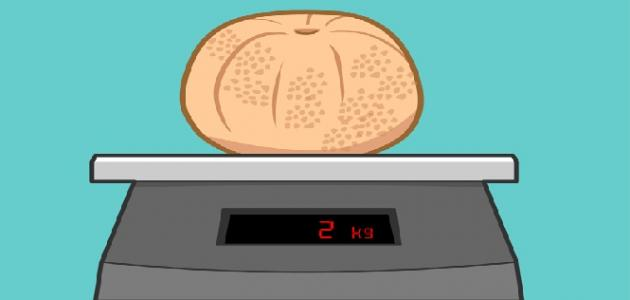 الوزن:
قوة الجاذبية التي توثر على الجسم.
وحدات قياس الوزن نيوتن (N).

قوة الجاذبية: قوة الجذب التي تعمل بين جسمين وتتعلق بكتلتيهما.
ضع بجانب كل جملة صح او خطا
الكتلة هي قوة الجاذبية التي تؤثر الجسم: -------

وحدة قياس الوزن  نيوتن : ------------

الوزن هو كمية المادة في الجسم: -----------

الكتلة هي كمية المادة في الجسم : ----------